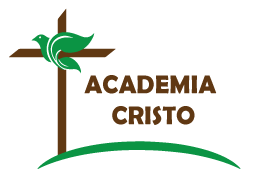 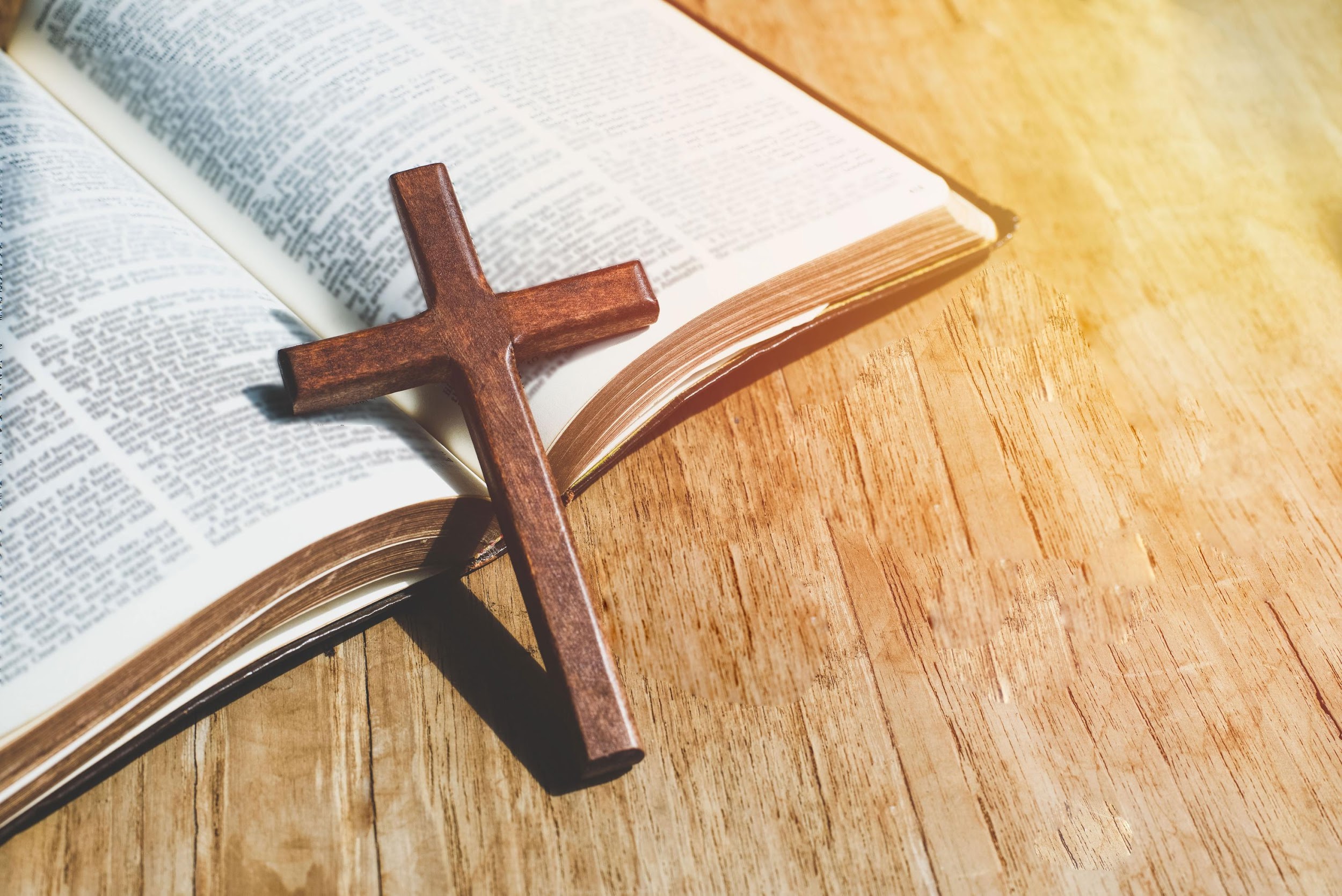 ACADEMIA
CRISTO
[Speaker Notes: Antes de la clase en vivo, el profesor hará lo siguiente en el grupo de WhatsApp:
Compartir las siguientes tareas:
Mire el breve video de enseñanza y responda las preguntas que lo acompañan:
¿Cuáles son algunas de las etapas de la humillación de Jesús?
¿Cuáles son algunas de las etapas de la exaltación de Jesús?
¿Qué estaba haciendo Jesús cuando descendió al infierno?
Lea Filipenses 2.]
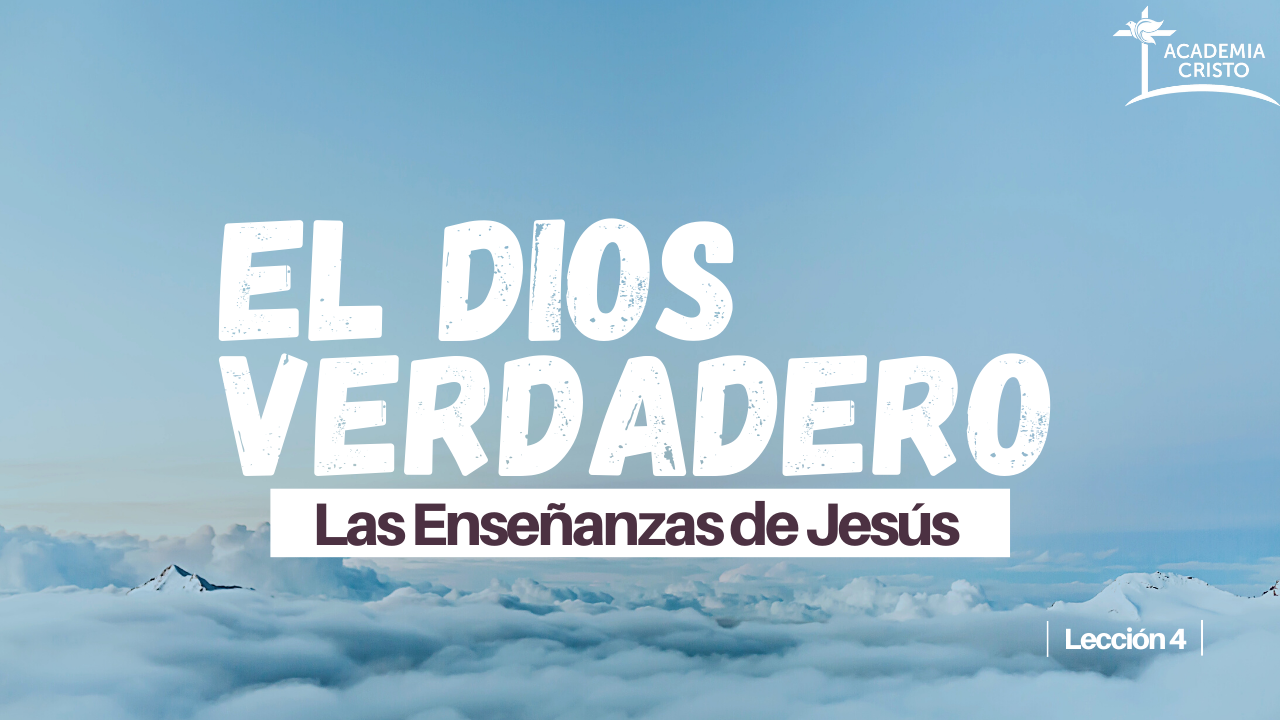 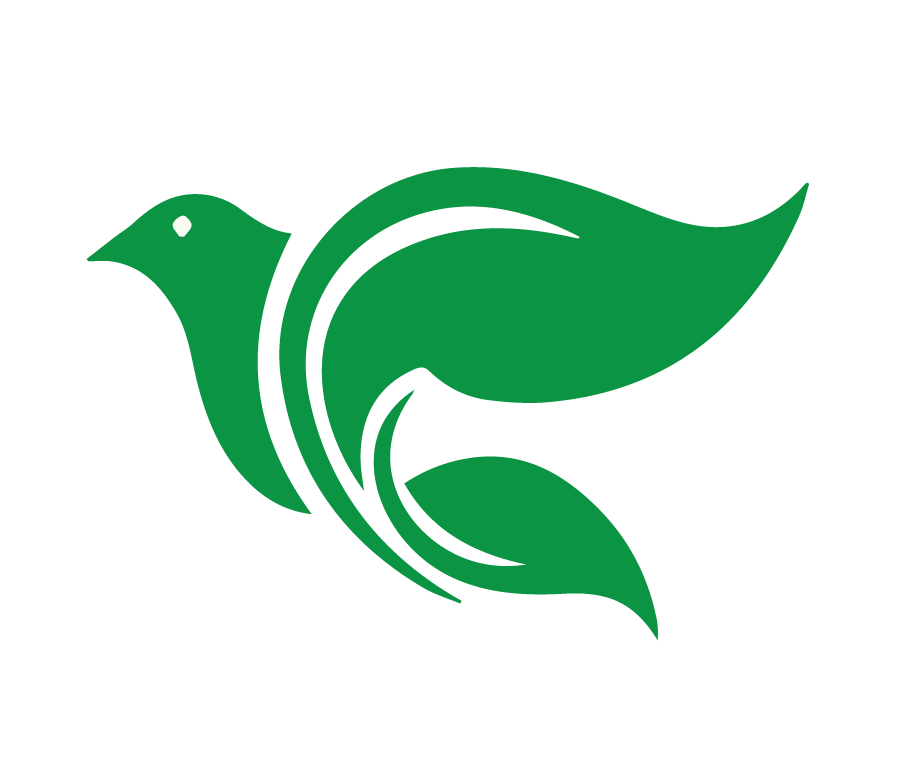 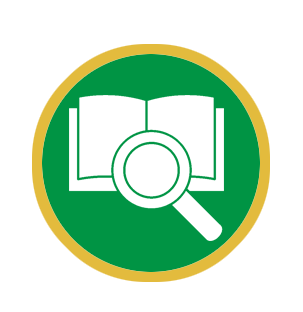 Lección 4
La humillación y la exaltación 
de Jesús
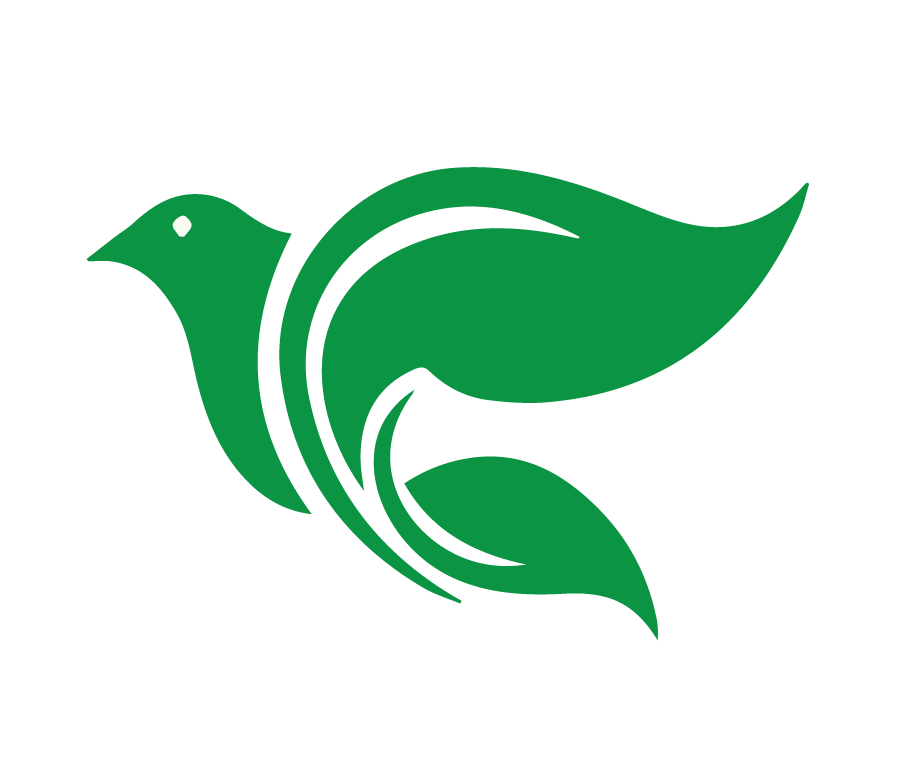 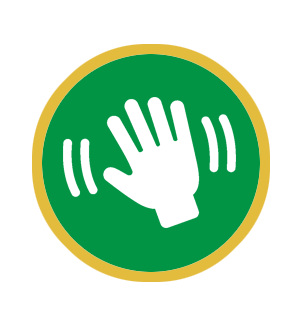 Saludos y bienvenidos
[Speaker Notes: La Clase en vivo
Salude a todos los alumnos (y el panel) mientras entran a la clase en vivo. Estas introducciones pueden tomar más tiempo dado que es la primera clase. Preséntese a sí mismo y comparta un poco de sus antecedentes. (10 minutos)]
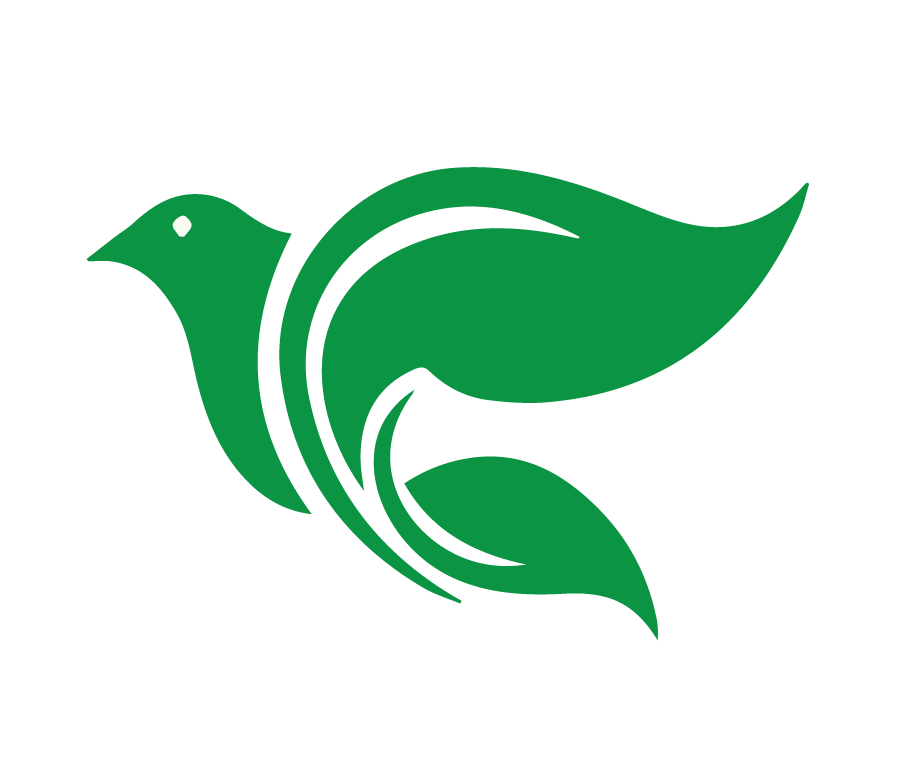 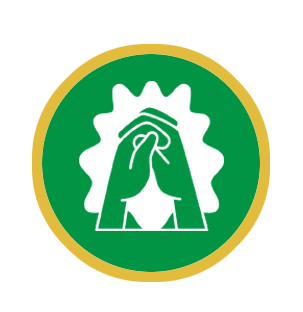 Oración
[Speaker Notes: Oración: Querido Jesús, te agradecemos que estuvieras dispuesto a sufrir mucho más de lo que nos atreveríamos a sufrir. Te damos gracias porque hiciste eso por nosotros. Lograste la victoria completa y ahora reinas sobre todas las cosas. Guíanos con tu Palabra mientras continuamos estudiando lo que has hecho por nosotros. En tu nombre oramos, Amén.]
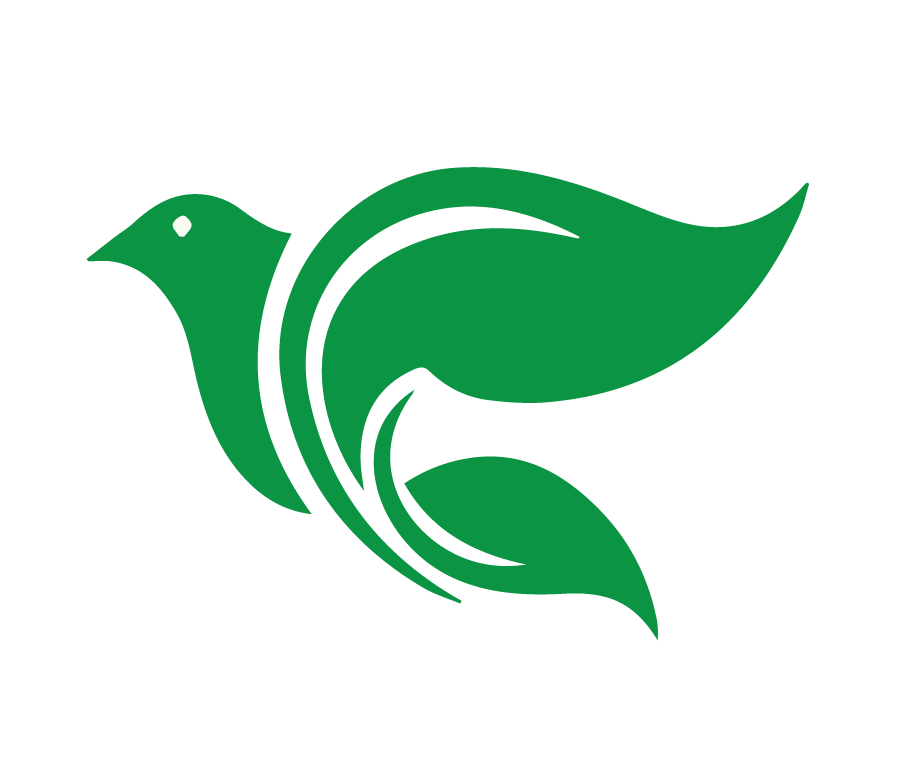 Objetivos de la Lección
[Speaker Notes: Objetivos de la Lección]
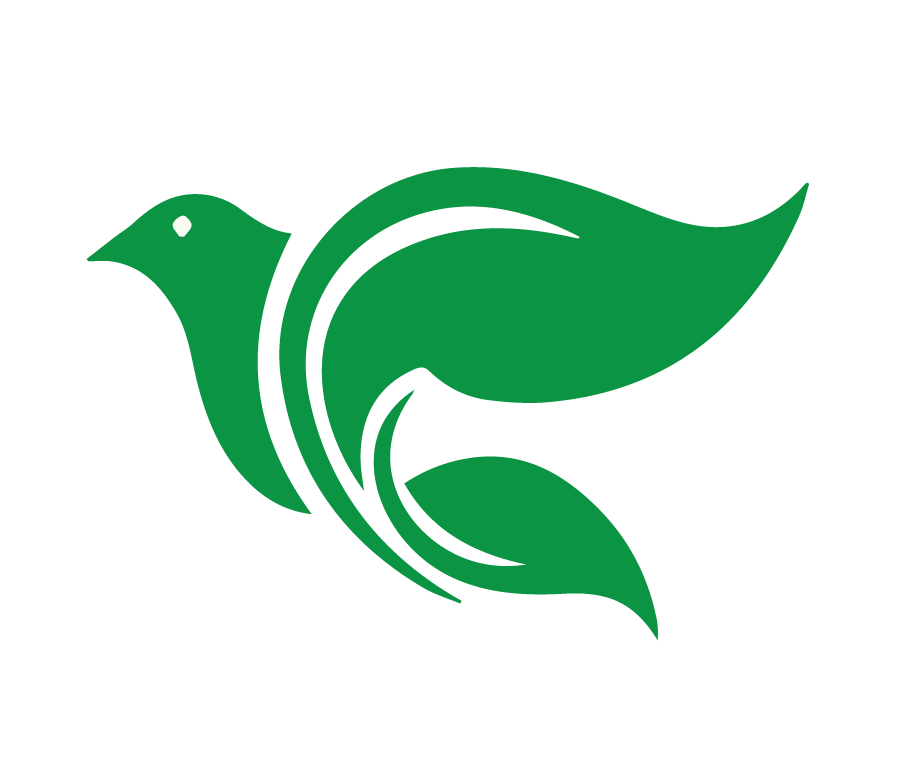 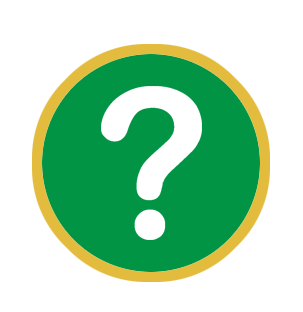 ¿Cuáles son algunas de las etapas de la humillación de Jesús?
[Speaker Notes: Revisión del video. El maestro puede pedir a los estudiantes sus propios comentarios y preguntas; sin embargo, el enfoque principal de esta sección serán las preguntas que el maestro envió a los estudiantes en preparación para la clase. (10 minutos)
¿Cuáles son algunas de las etapas de la humillación de Jesús?
Las respuestas variarán, pero pueden incluir su nacimiento humilde, su pobreza errabunda, su sufrimiento, en la vida y, bajo Poncio Pilato, su muerte en una cruz.]
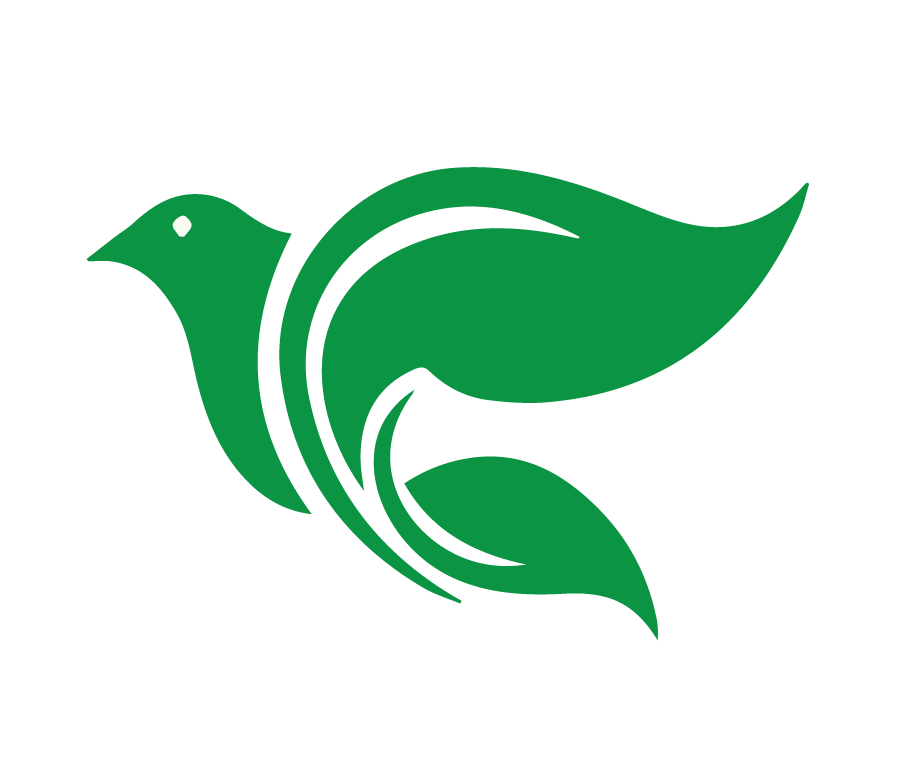 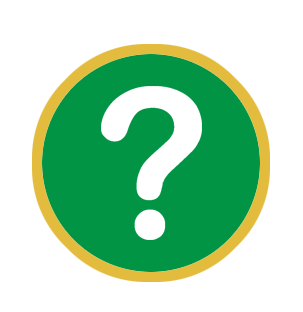 ¿Cuáles son algunas de las etapas de la exaltación de Jesús?
[Speaker Notes: ¿Cuáles son algunas de las etapas de la exaltación de Jesús? 
Las respuestas variarán, pero pueden incluir la resurrección de Jesús, su descenso al infierno, su gobierno a la diestra de Dios Padre y su venida para juzgar a los vivos y los muertos.]
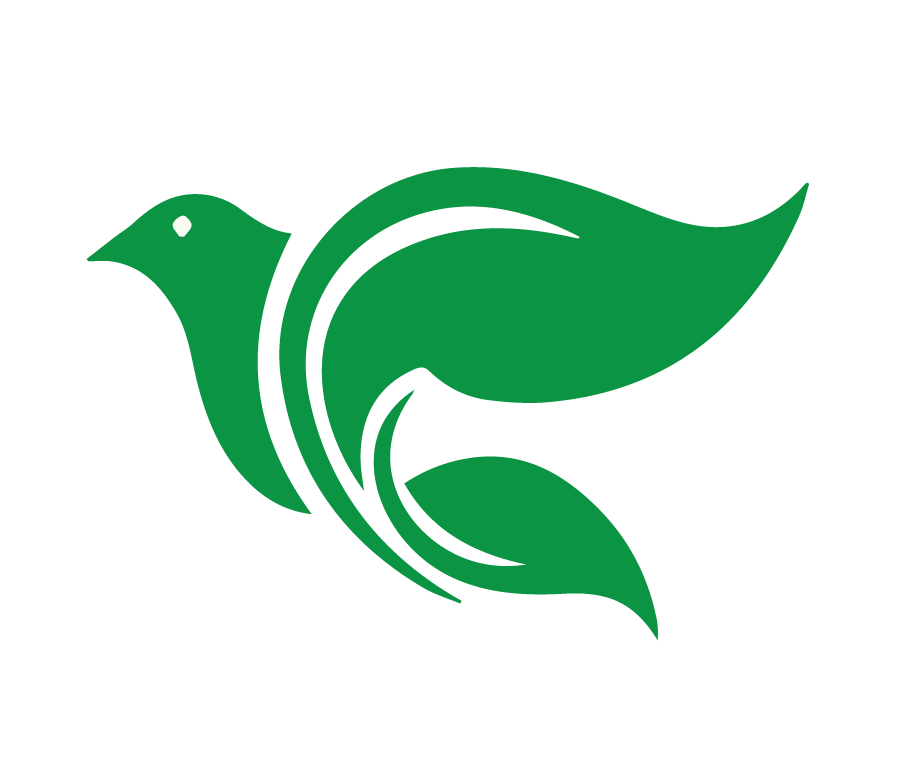 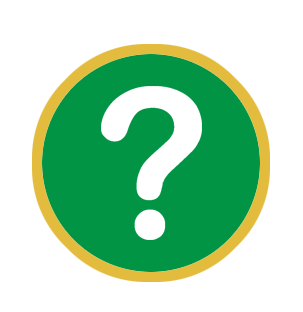 ¿Qué estaba haciendo Jesús cuando descendió al infierno?
[Speaker Notes: ¿Qué estaba haciendo Jesús cuando descendió al infierno?
Aunque no tenemos demasiada información sobre este evento (1 Pedro 3:18-19 y Colosenses 2:15), parece que Jesús estaba proclamando la victoria en el propio territorio del Diablo. Puede haber sido un tipo de marcha victoriosa.]
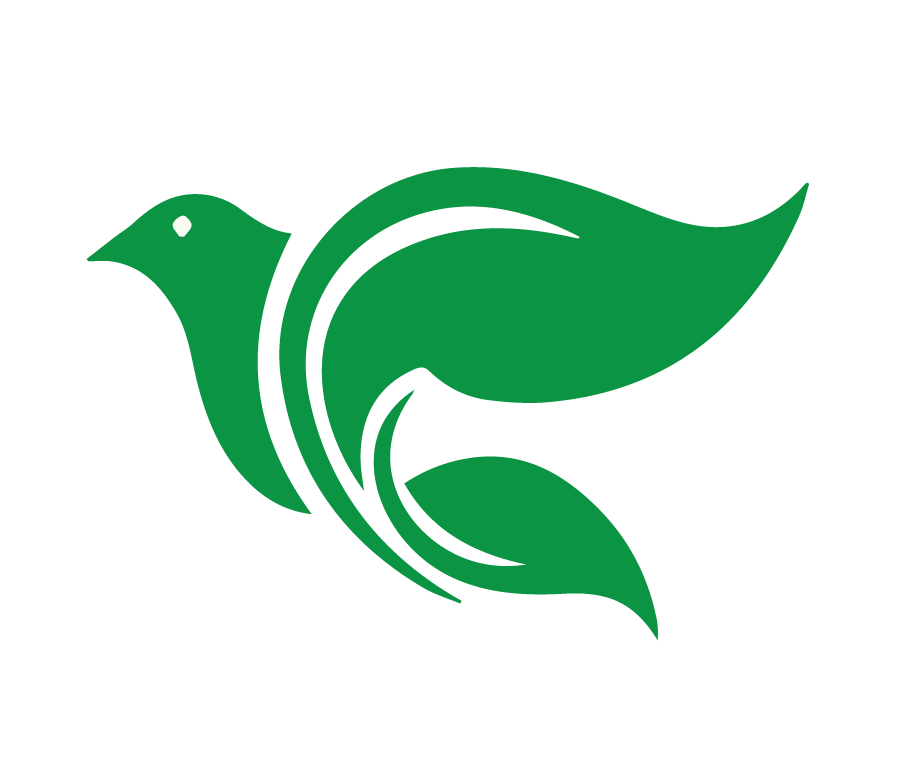 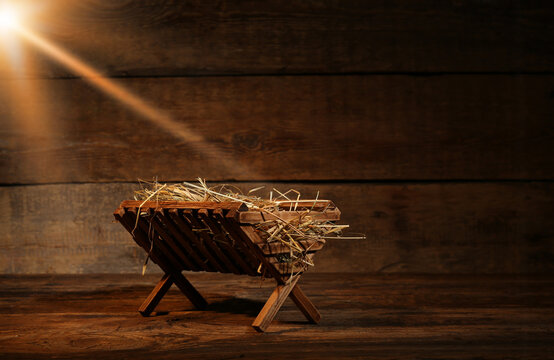 [Speaker Notes: Perspectiva general con una presentación de diapositivas:
Diapositiva uno: “Quizás usted haya visto imágenes de Jesús en el pesebre y pensó: 'Él es un bebé tan lindo', pero olvida que el bebé es el Dios Creador Todo Poderoso. Es un contraste impactante verlo indefenso en su nacimiento, incapaz de alimentarse por sí mismo. Puede continuar viendo el estado humilde de nuestro Salvador a través de los Evangelios. Jesús, un hombre sin hogar. Jesús, un hombre hambriento en el desierto. Jesús, un hombre silencioso ante Pilato. Jesús, un hombre crucificado. Jesús, un hombre que murió. Él no se ve muy poderoso en su estado de humillación.”]
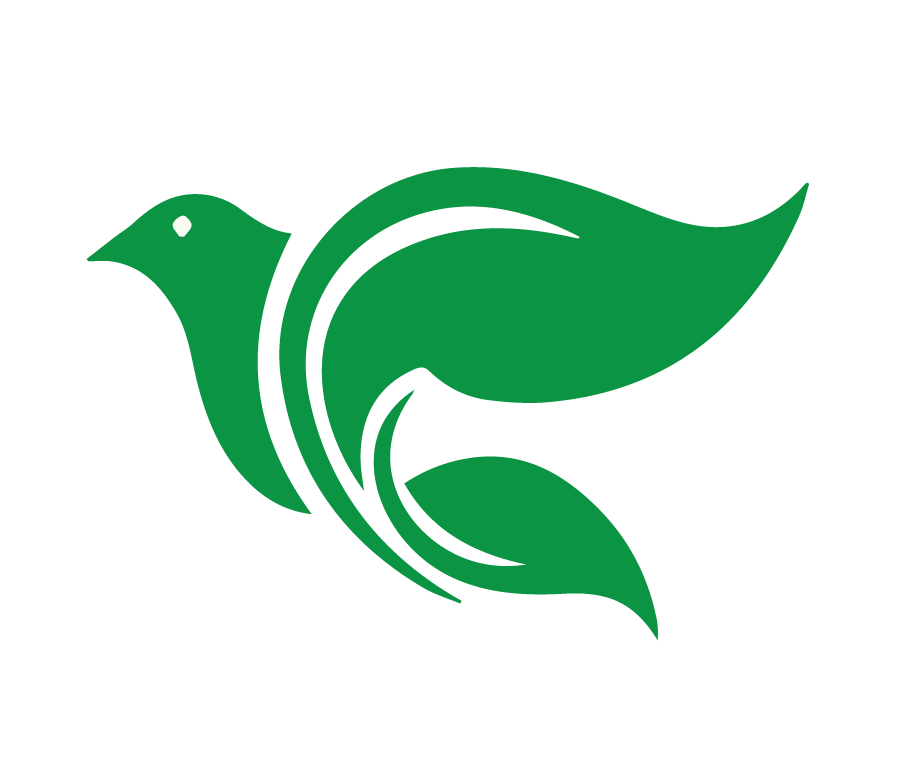 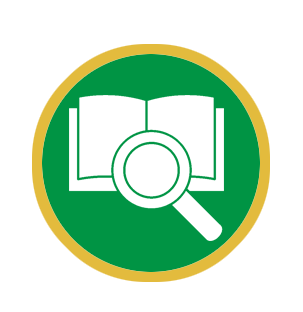 Pues ustedes ya conocen la gracia de nuestro Señor Jesucristo que, por amor a ustedes, siendo rico se hizo pobre, para que con su pobreza ustedes fueran enriquecidos.

2 Corintios 8:9
[Speaker Notes: Diapositiva dos: “Como se mencionó en el video, siempre queremos recordar la razón por la que Jesús hizo eso por nosotros. El mejor resumen se encuentra en 2 Corintios 8:9, “pues ustedes ya conocen la gracia de nuestro Señor Jesucristo que, por amor a ustedes, siendo rico se hizo pobre, para que con su pobreza ustedes fueran enriquecidos”.
Diapositiva tres: “Lo mismo es cierto para la exaltación de Jesús. Él consumó todo lo que necesitaba y está coronado de poder y gloria, gobernando su iglesia y guiándonos al cielo para estar con él por la eternidad”.]
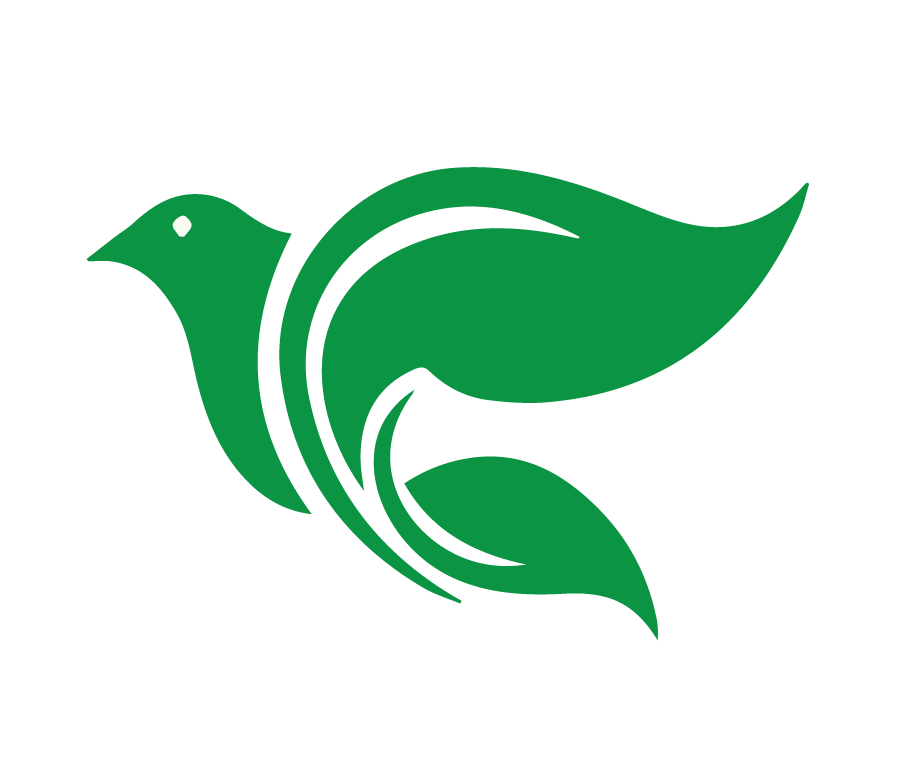 el Anticristo
El prefijo “anti” puede significar 
“contra” o “en lugar de”

1 Juan 2, Daniel 7
[Speaker Notes: Diapositiva cuatro: “Ahora que hemos pasado una cantidad considerable de tiempo estudiando quién es Cristo y su obra de salvación en las últimas clases, queremos examinar en profundidad el tema de quién se opone a Jesús y su obra: el Anticristo. El prefijo “anti” puede significar “contra” o “en lugar de”. Ambas descripciones encajan bien como veremos. El Anticristo es alguien que está en contra de Cristo al tratar de tomar su lugar, un tipo de Jesús sustituto”.
Diapositiva cinco: “Permítame hablar un poco antes de estudiar juntos 2 Tesalonicenses 2, que es uno de los pasajes principales acerca del Anticristo. El apóstol Juan advirtió a sus lectores en 1 Juan 2 que tengan cuidado con los muchos anticristos que ya habían llegado, que de hecho, habían salido del grupo de verdaderos creyentes: la iglesia misma. Todo maestro falso es un anticristo en este sentido”.
Diapositiva seis: “Daniel 7 contiene una profecía de la venida de la entidad que es el Anticristo en el sentido más amplio de la palabra cuando escribe con vívidas palabras sobre el surgimiento del imperio romano: “Y esa misma noche, mientras tenía estas visiones, vi una cuarta bestia, espantosa y terrible, y extremadamente fuerte. Tenía unos enormes colmillos de hierro con los que devoraba y desmenuzaba todo, y con sus patas pisoteaba las sobras. Comparada con todas las bestias que antes vi, era muy diferente, pues tenía diez cuernos. Mientras contemplaba yo los cuernos, vi que de entre ellos salía un cuerno más pequeño, y que delante de él fueron arrancados tres de los primeros cuernos. También pude ver que los ojos de este cuerno parecían los de un ser humano, y que hablaba con aires de grandeza.” Más tarde, Dios explica esta profecía diciendo que el cuerno pequeño es “otro rey, diferente de los primeros, que derribará a tres reyes. Blasfemará contra el Altísimo, y quebrantará a sus santos, y hasta intentará cambiar los tiempos y la ley, pues le serán entregados durante un tiempo, y tiempos, y medio tiempo [lo que probablemente sea una manera poética de decir “todo el período del Nuevo Testamento”]”.]
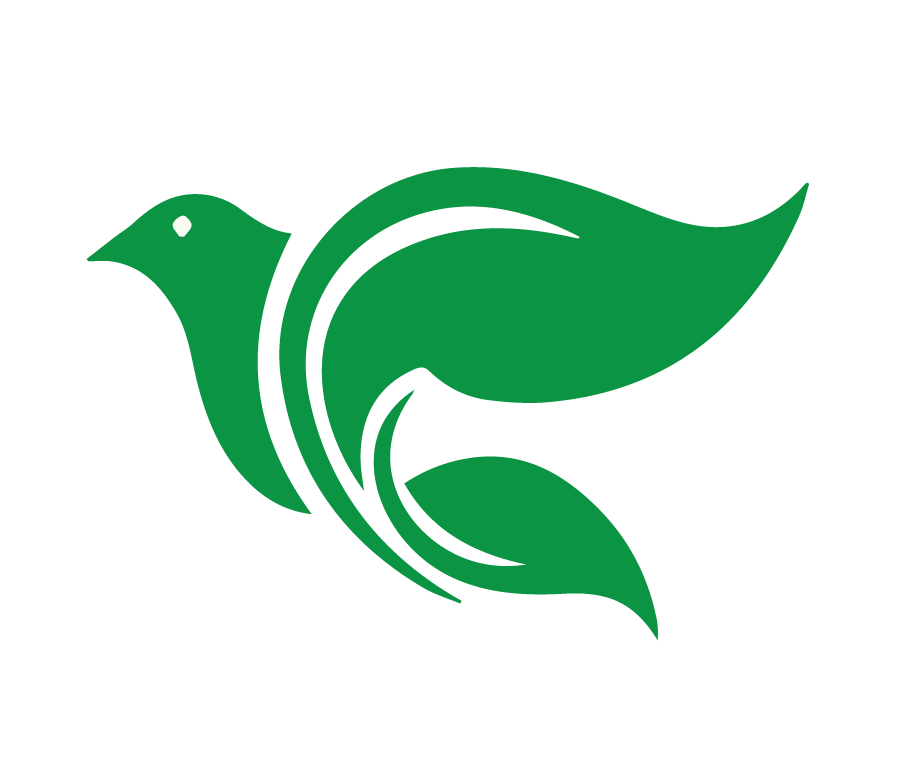 Queremos ver nuestras propias tendencias para actuar en el espíritu del Anticristo. 
Queremos ser capaces de advertir a otros sobre los anticristos y el Anticristo.
Queremos darnos cuenta de que la mejor manera de combatir al anticristo es predicar el verdadero evangelio.
[Speaker Notes: Diapositiva siete: “Hay algunos otros lugares en la Biblia que hablan sobre el Anticristo, uno de los cuales exploraremos a continuación. Sin embargo, en este punto, queremos considerar por qué lo estamos estudiando. Aquí hay tres razones: 1.) Queremos ver nuestras propias tendencias para actuar en el espíritu del Anticristo. 2.) Queremos ser capaces de advertir a otros sobre los anticristos y el Anticristo. 3.) Queremos darnos cuenta de que la mejor manera de combatir al anticristo es, primero, predicar el verdadero evangelio, segundo, predicar el verdadero evangelio y, tercero, predicar el verdadero evangelio.]
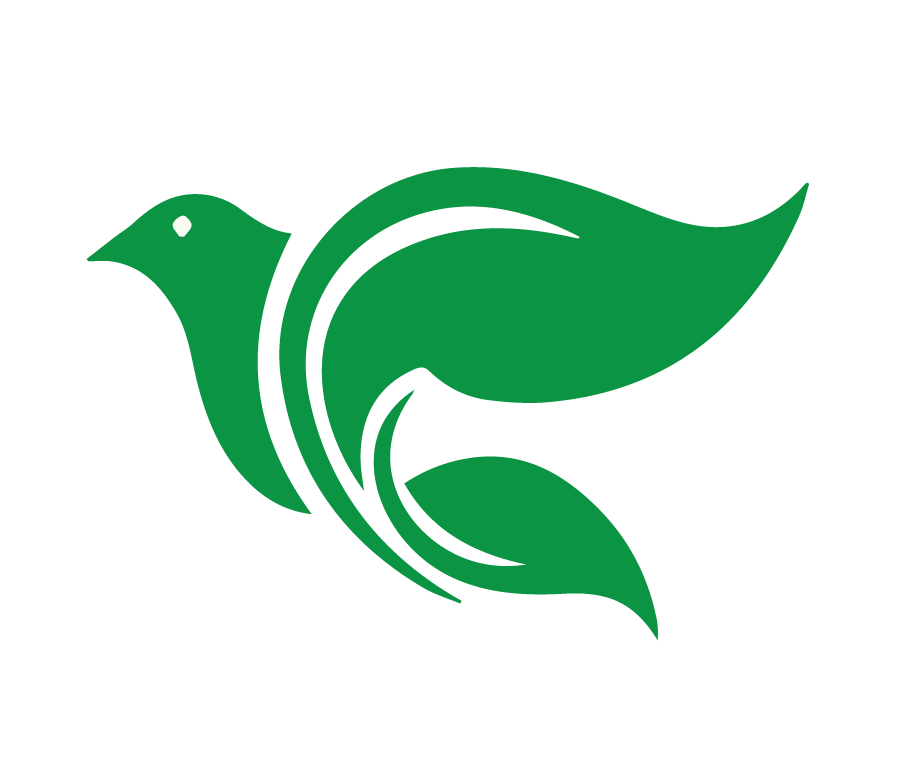 En esta sección (2 Tesalonicenses 2:1-12), Pablo en realidad llama al Anticristo “el hombre de pecado”, que es otro nombre para el Anticristo. 

¿Qué aprendemos acerca del anticristo de estos versículos?
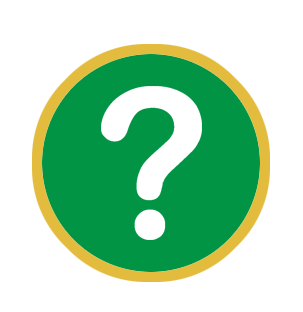 [Speaker Notes: Pregunta uno: 2 Tesalonicenses 2:1-12 es uno de los pasajes principales acerca del Anticristo. En esta sección, Pablo en realidad llama al Anticristo “el hombre de pecado”, que es otro nombre para él. ¿Qué aprendemos acerca del anticristo de estos versículos? El maestro permitirá que los alumnos discutan. Según sea necesario, agregue los siguientes pensamientos.]
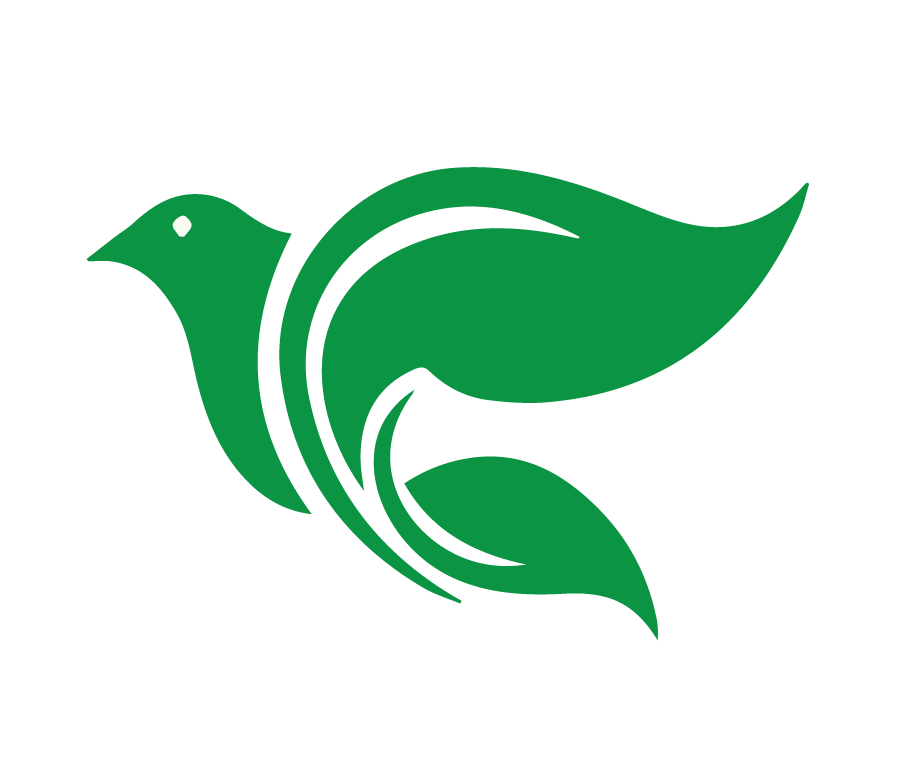 El Anticristo
El hombre de pecado está condenado a la destrucción.
Se promocionará a sí mismo como divino.
Durante un tiempo el anticristo fue retenido. 
El anticristo debía ser revelado.
Jesús venció el poder del anticristo.
Destrucción final en el último día.
[Speaker Notes: El hombre de pecado está condenado a la destrucción. La caída de la verdad de la salvación estaría acompañada por la revelación del Anticristo, el hombre de pecado. (verso 3)
Se promocionará a sí mismo como divino. El Anticristo se exaltaría a sí mismo para convertirse en el sustituto de Dios en los corazones del hombre. (verso 4)
Durante un tiempo el anticristo fue retenido. La oposición a Cristo ya estaba en funcionamiento cuando Pablo escribió estas palabras, pero Dios estaba evitando que trabajara abiertamente. (versículos 6 y 7)
El anticristo debía ser revelado. Finalmente, Dios dejaría que funcionara abiertamente, y esto daría lugar a que el Anticristo se revelara claramente como un oponente de Cristo. (verso 8)
Jesús venció el poder del anticristo. Con su Palabra, Jesús derrocaría el poder del Anticristo. (verso 8)
Destrucción final en el último día. En su segunda venida, Jesús destruiría completamente al Anticristo. (verso 8)]
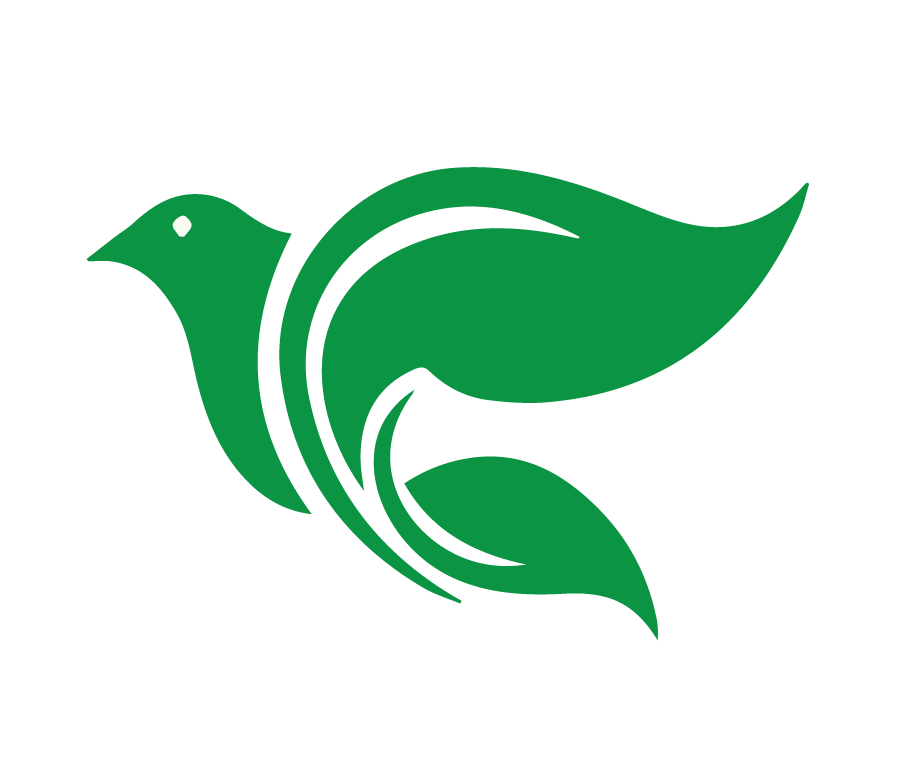 El Anticristo
El anticristo realizaría muchas señales convincentes.
Muchos son engañados.
El juicio de Dios debido a su negación de la verdad.
[Speaker Notes: El anticristo realizaría muchas señales convincentes. El Anticristo tendría éxito en lograr la apostasía, porque Satanás lo apoyaría con milagros para engañar a muchos. (versículos 9 y 10)
Muchos son engañados. Satanás también usaría su poder para guiar a los seguidores del Anticristo a unirse al hombre de pecado para negar la verdad de la salvación. (verso 10)
El juicio de Dios debido a su negación de la verdad. Dios endurecería a los seguidores del Anticristo en el engaño de que estaban en el camino de la salvación cuando en realidad estaban pereciendo. (versículos 11 y 12).]
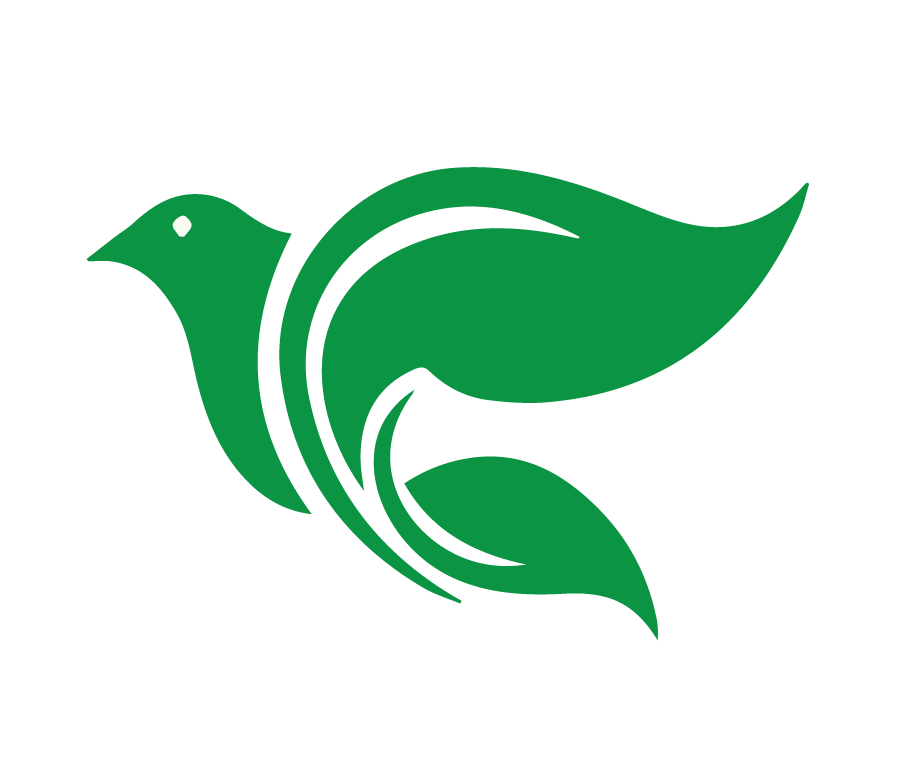 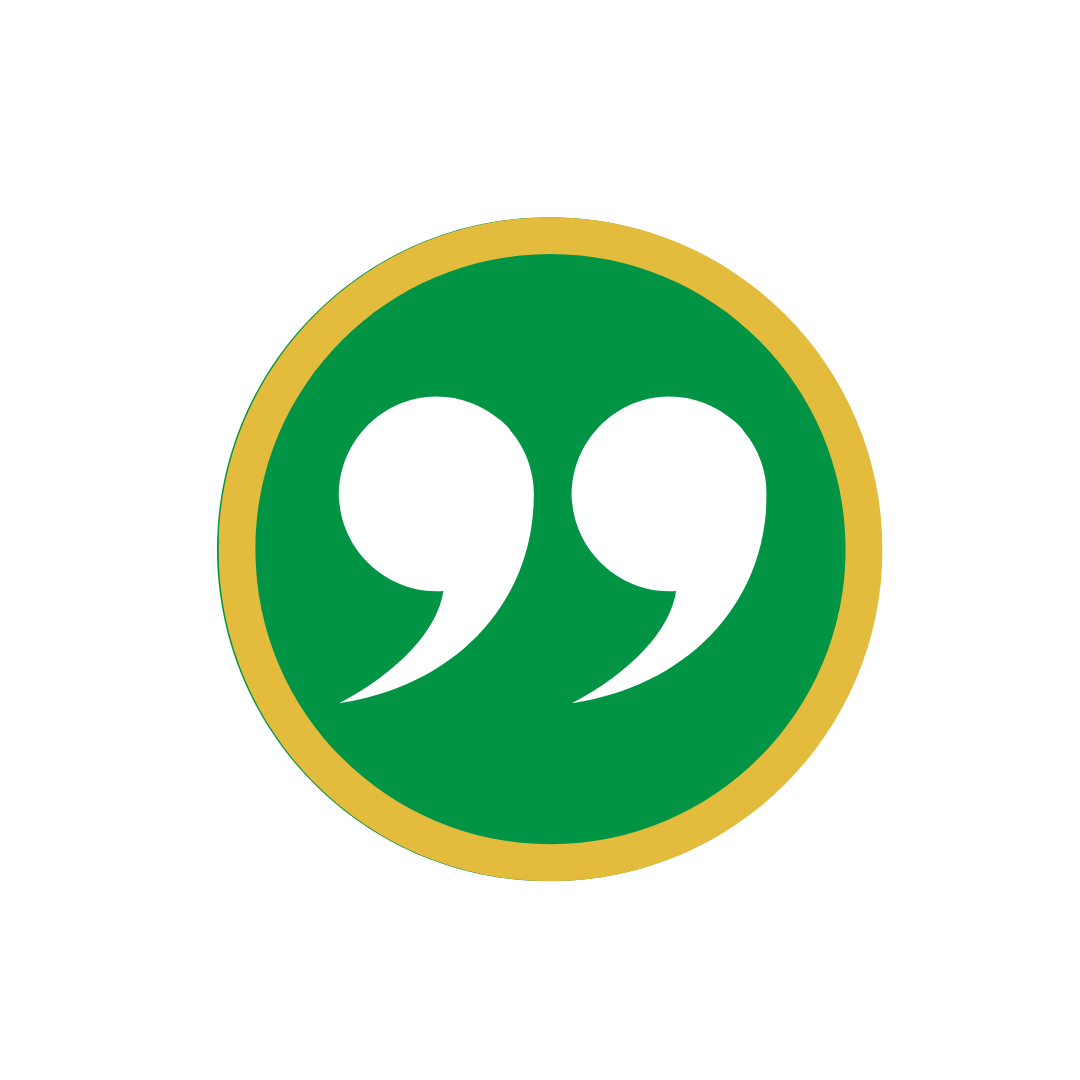 “Si alguien dice que la fe que justifica 
no es más que confiar en la misericordia divina, que perdona los pecados por causa de Cristo; o que es solo esa confianza con la que estamos justificados: sea anatema.”

Concilio de Trento, Sexta Sesión, Canon 12 
Iglesia Católica Romana
[Speaker Notes: [Pregunte si la descripción les recuerda a alguna organización]. Aquí hay algunas citas muy tristes de los concilios de la iglesia de la Iglesia Católica Romana. “Si alguien dice que la fe que justifica no es más que confiar en la misericordia divina, que perdona los pecados por causa de Cristo; o que es solo esa confianza con la que estamos justificados: sea anatema” (Concilio de Trento, Sexta Sesión, Canon 12). Esta persistencia en la justicia de las obras continúa aún hoy en la Iglesia Católica, siendo enseñada y promovida por el Papa y los obispos y sacerdotes que están bajo su autoridad suprema.]
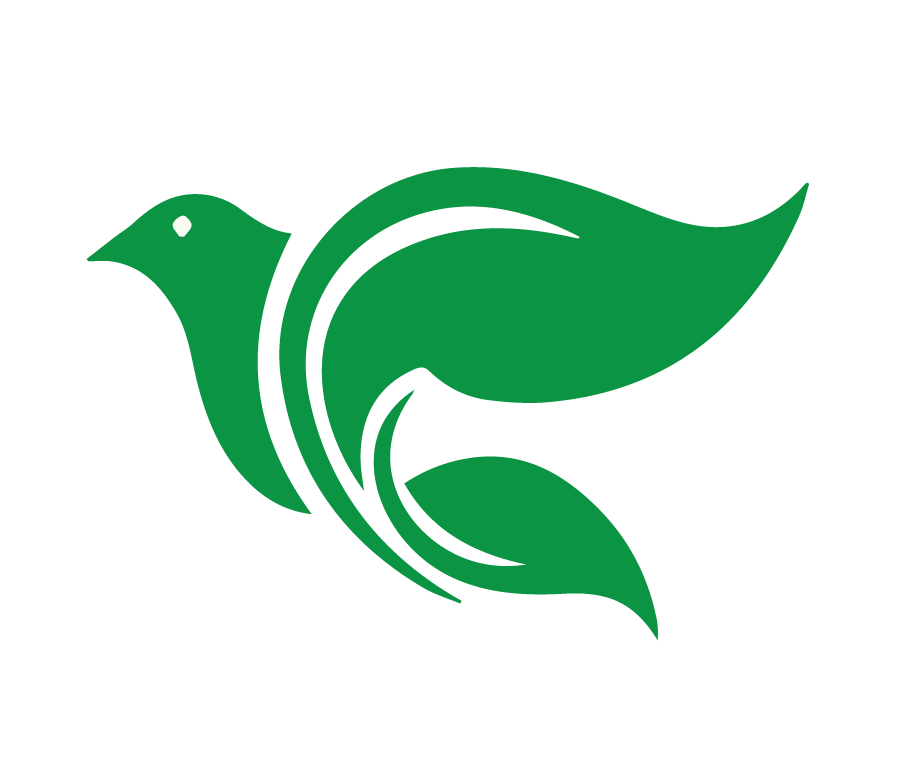 “Aquellos que, sin ser culpa suya, no conocen el Evangelio de Cristo o su Iglesia, pero que, sin embargo, buscan a Dios con un corazón sincero y, movidos por la gracia, intentan en sus acciones hacer su voluntad tal como la conocen a través de los dictados de su conciencia; alcanzarán salvación eterna” 

El Catecismo Católico, párrafo 847
Iglesia Católica Romana
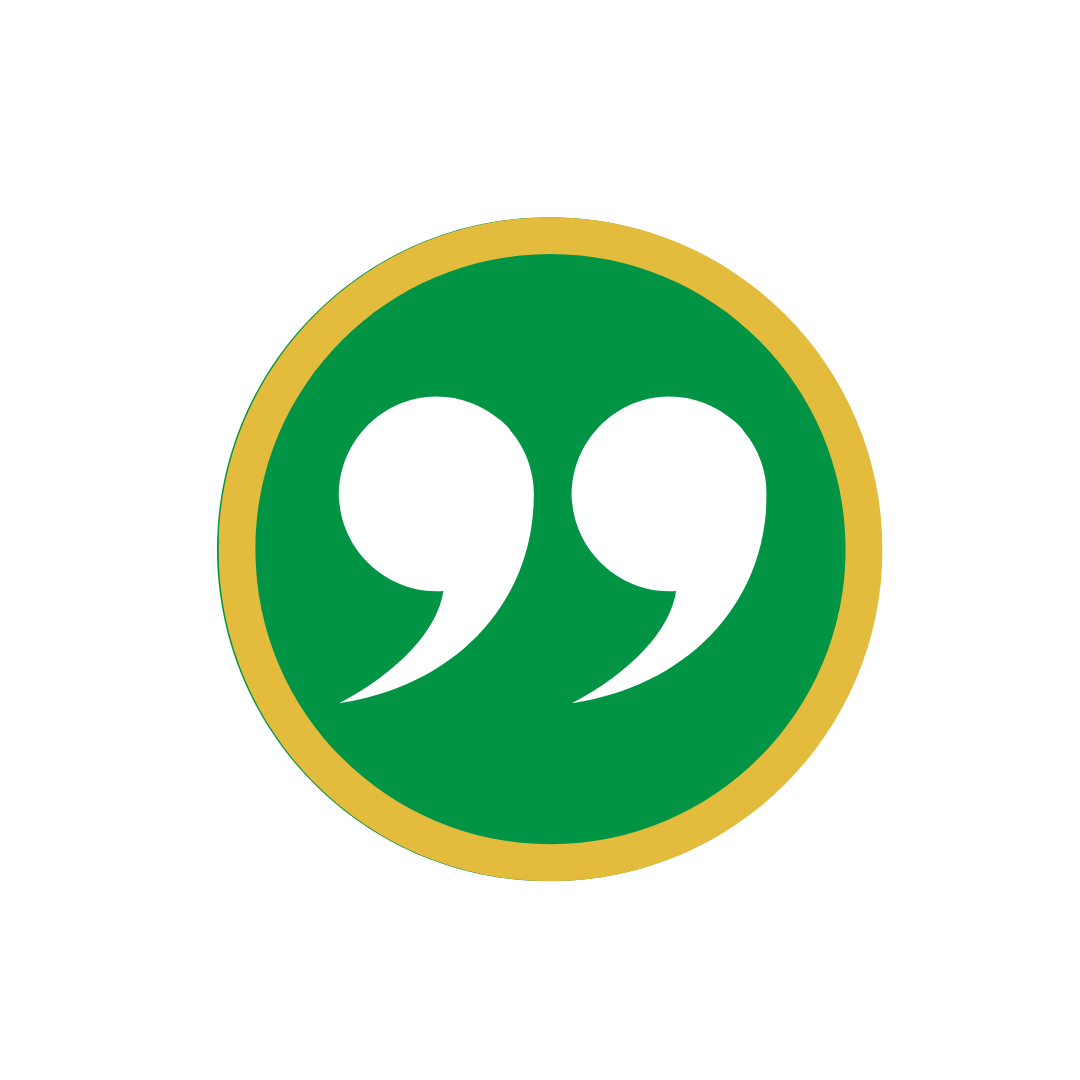 [Speaker Notes: El Catecismo Católico, firmado y promovido por el Papa Juan Pablo II, dice: “La justificación incluye la remisión de los pecados, la santificación y la renovación del hombre interior” (párrafo 2019) y “Aquellos que, sin ser culpa suya, no conocen el Evangelio de Cristo o su Iglesia, pero que, sin embargo, buscan a Dios con un corazón sincero y, movidos por la gracia, intentan en sus acciones hacer su voluntad tal como la conocen a través de los dictados de su conciencia; alcanzarán salvación eterna” (párrafo 847).]
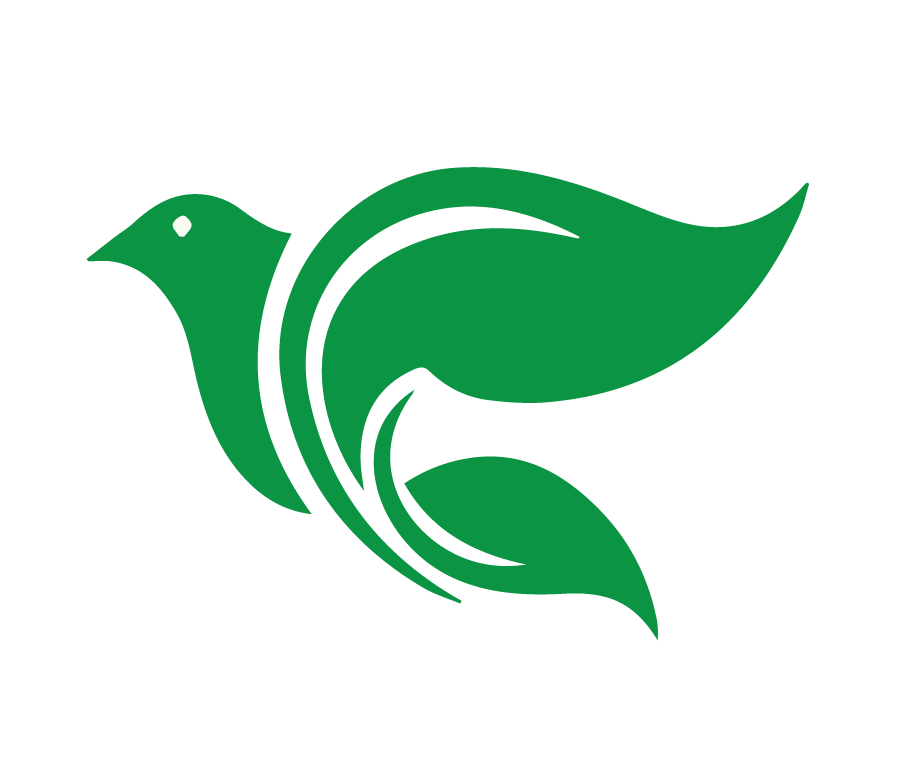 El Papado
Según la Iglesia Católica Romana, el papa es el infalible sustituto de Cristo en la tierra.
No predica a Cristo de acuerdo con las Escrituras.
Según las profecías en las Escrituras, el papado se ajusta perfectamente a las descripciones del Anticristo.

¿Por qué señalar con el dedo al papado?
[Speaker Notes: Según la Iglesia Católica Romana, el papa es el infalible sustituto de Cristo en la tierra y, tristemente, no predica a Cristo de acuerdo con las Escrituras. Según las profecías en las Escrituras, el papado se ajusta perfectamente a las descripciones del Anticristo. Es nuestra convicción, en Academia Cristo, que el papado es el anticristo.
La diapositiva de conclusión 2: “Cuando hablamos de anticristos en general, estamos hablando de cualquier cosa que tome el lugar de Cristo, es decir, que se establece en lugar de Cristo. Creemos que Cristo es nuestro único Salvador del pecado. Cuando murió en la cruz, pagó completamente por los pecados del mundo. La deuda fue pagada. No hay nada que añadir. El lo ha hecho todo. Ahora, algo que se levanta en lugar de Cristo es algo que retira lo que Cristo ha hecho y dice que se debe hacer algo más, y más allá de lo que Cristo ya consumó, actúa en el espíritu del anticristo. Entonces, si le digo a mi hija: “Elizabeth, tienes que ser amable con tus amigos para que Dios sea feliz contigo y te lleve al cielo” Estoy actuando en el espíritu del Anticristo porque quité lo que Cristo ya ha dado a mi hija, es decir, perdón de los pecados y el cielo. Ahora, con esta definición se puede decir que hay muchos anticristos en el mundo. Esto plantea la pregunta: “¿Por qué señalar con el dedo al papado?” Aunque hay muchos anticristos en el mundo, el papado es el más prominente y se ha establecido como el mejor ejemplo del espíritu anticristiano. Con todos sus requisitos para llegar al cielo y decir que es la cabeza sobre toda la cristiandad por derecho divino, en esencia el papado está diciendo: “Incluso si crees en Cristo y tienes todo lo que es necesario para la salvación en él, sin embargo, es nada y todo en vano, a menos que me consideres tu dios y seas sujeto y obediente de mí”. El Papa no permite que las personas sean salvas solo por Cristo y, por lo tanto, esto se establece en lugar de Cristo. Por eso consideramos al papado como el Anticristo.”]
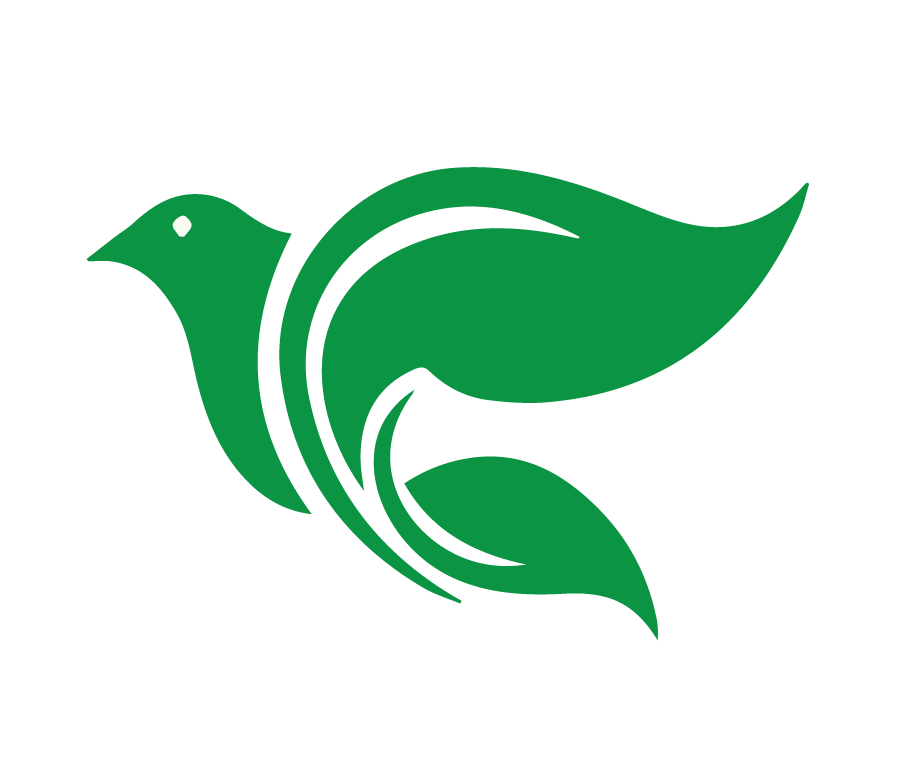 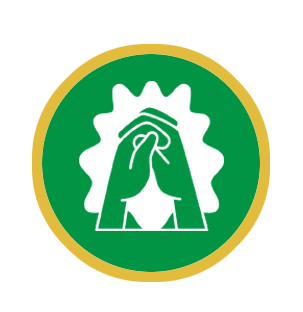 Oración o bendición
[Speaker Notes: Conclusión: (5 minutos)
Una oración o una bendición]
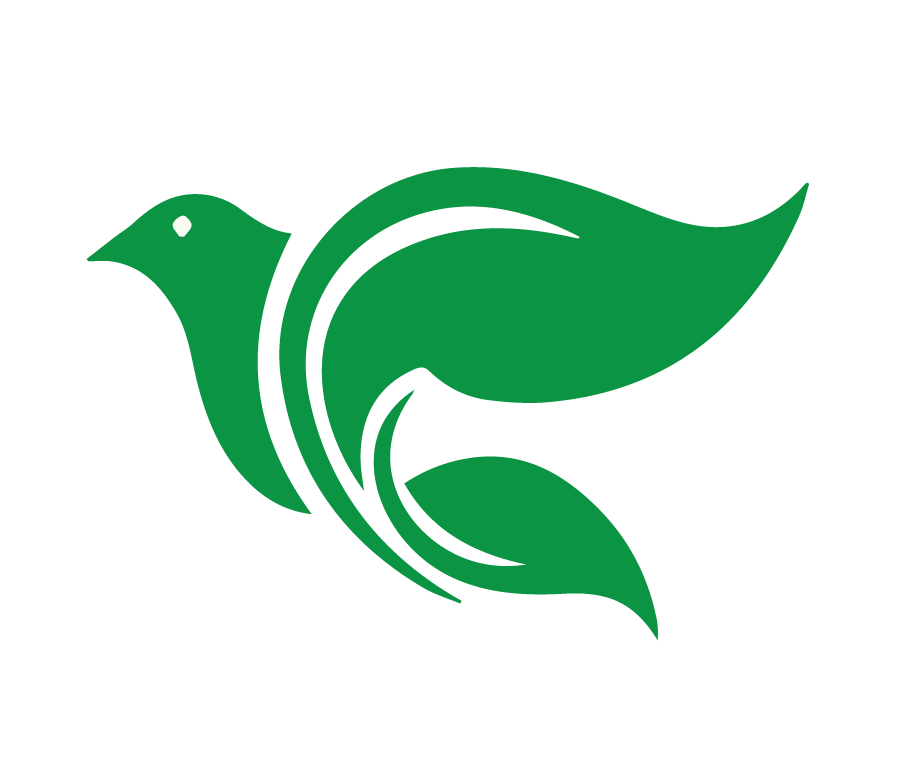 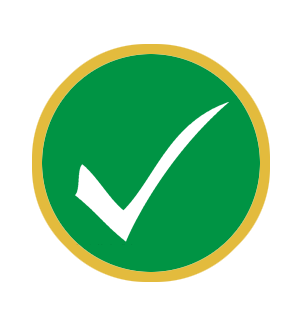 Tarea
en el grupo de WhatsApp
[Speaker Notes: Recuérdeles a los estudiantes su tarea y la próxima clase.]
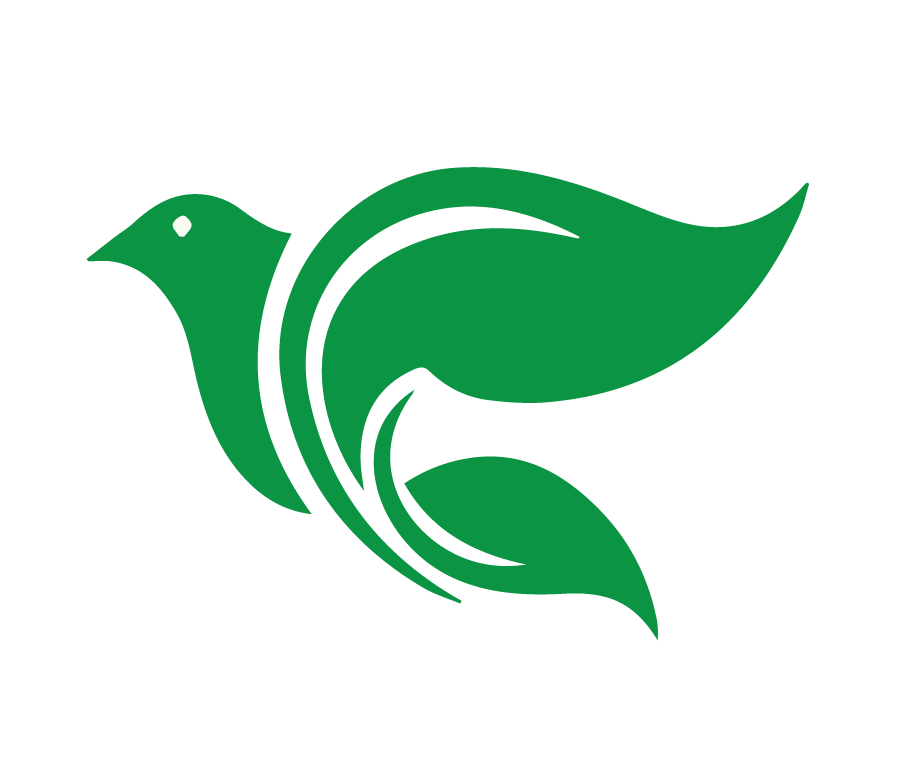 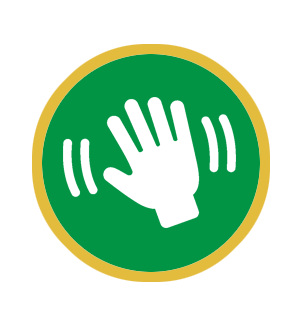 Despedida
[Speaker Notes: Permita que cada persona se despida de la clase.]
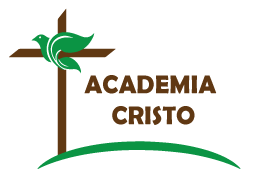 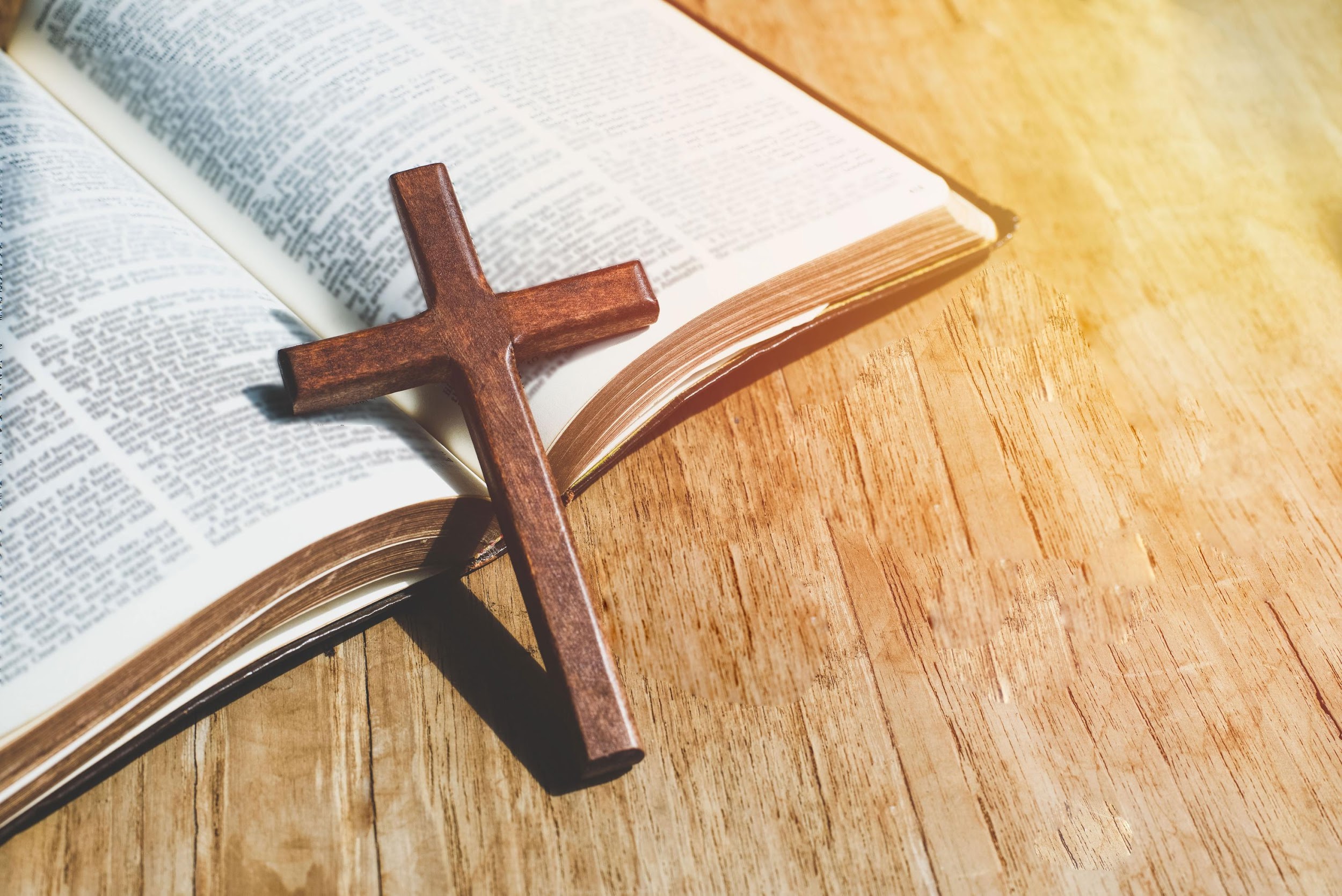 ACADEMIA
CRISTO
[Speaker Notes: Preguntas para la evaluación final:
¿Qué sección de la Escritura enseña sobre el Anticristo?
Mencione un evento en la humillación de Jesús.
Mencione un evento en la exaltación de Jesús.

Información adicional para el maestro: Temas que pueden surgir durante la clase:
Evangelio de la prosperidad: algunas personas usan 2 Corintios 8:9, 'ustedes ya conocen la gracia de nuestro Señor Jesucristo que, por amor a ustedes, siendo rico se hizo pobre, para que con su pobreza ustedes fueran enriquecidos' como prueba de que el verdadero cristianismo proporciona un evangelio de prosperidad aquí en la tierra. Estas personas están olvidando que Jesús estaba principalmente interesado en brindar bendiciones espirituales. Él más bien promete que el mundo empeorará cada vez más en el futuro (Mateo 24), que los creyentes tendrían muchos problemas en este mundo (Juan 15: 18-21), y que los creyentes deben esperar una cruz (Marcos 8:34).
Posible pregunta adicional: ¿Qué pasa con la vida y las enseñanzas de Jesús que indican que no debemos esperar prosperidad aquí en la tierra debido a nuestra fe?
Iglesia Católica / Anticristo: este tema puede ser inquietante y nuevo para algunos de los estudiantes. Es probable que les lleve tiempo considerar y reflexionar sobre las implicaciones. El maestro haría bien en prepararse adecuadamente para la clase, leyendo especialmente las secciones pertinentes en la Biblia del Pueblo. (También serán útiles los materiales del curso, “Identificación espiritual”.) Además, una vez que los alumnos hayan estudiado el material y estén reflexionando sobre su conexión con la Iglesia Católica Romana, una pregunta inteligente que debe hacer es: “¿Qué podría ser peor para la iglesia que tener a la persona que es reconocida como el líder mundial de la iglesia y representante de Cristo enseñe una forma de justicia por las obras y condene a los que creen la verdad bíblica sobre la salvación?
Algunos otros pensamientos a considerar:
En algún momento, casi todas las iglesias cristianas (luteranas y reformadas) reconocieron al papado como el Anticristo. Por razones de corrección política, la falta de énfasis en la doctrina y la popularidad del ecumenismo, este ya no es el caso. Incluir esta idea en la conversación puede mostrar que nuestra posición sobre el Anticristo no es una opinión aislada que nadie más haya creído. También nos identifica como un cuerpo eclesiástico que pone la verdad y las advertencias de la Palabra de Dios por encima de la conveniencia política.
El problema del papado no es la estructura jerárquica de la Iglesia Católica Romana como cuerpo administrativo. Nuestra preocupación es con el mensaje de la salvación por buenas obras que se opone al mensaje del evangelio de pleno y gratuito perdón por la gracia de Dios a través de la fe en Cristo. Es una preocupación legítima y seria porque lleva a las personas a buscarse a sí mismas en lugar de a Cristo solo para la salvación. Su evangelio es un falso evangelio como dice Pablo en Gálatas capítulo uno, debe ser condenado.
Identificar al papado como el Anticristo no significa que todo lo que hace la Iglesia Católica Romana esté mal. Por ejemplo, los luteranos y los católicos han estado históricamente del mismo lado en temas como la oposición a la legalización del aborto.
Puede ser bueno recordarles a los estudiantes que identificar al papado como el Anticristo no significa que estemos condenando a todos los miembros de la Iglesia Católica. Aquellos que tienen fe en Jesús como su Salvador serán salvados. Aunque las muchas doctrinas falsas de la Iglesia católica oscurecen y ocultan el Evangelio, la Palabra aún se usa y el Espíritu Santo puede usar esa Palabra para crear fe a pesar de la falsa enseñanza que se propaga.
Posible pregunta adicional: ¿Cómo responde usted a alguien que piensa que el papado no es lo suficientemente malo como para ser el Anticristo? (El reverso de esta pregunta es si el papado ha sido una fuerza tan benéfica en el mundo como para ser el Anticristo).]